ICF-ICR Discussion for DPS
Date: 2024-07-15
Authors:
Slide 1
Geonhwan Kim et. al, LG Electronics
Introduction
A Motion defining a power save mode for a STA that is a UHR Mobile AP or a UHR non-AP STA is passed [1].
Wherein the STA may transition from a lower capability mode to a higher capability mode upon reception of an initial control frame.

The initial control frame (ICF) in the above motion for dynamic power save (DPS) is TBD, and TGbn is discussing ICF in other topics (e.g., IDC, DSO, Multi-AP coordination) as well.
That is, ICF can be defined for use individually or commonly in each topic.

In this contribution, we discuss about a details of ICF and initial control response frame (ICR) for dynamic power saving.
How suitable some candidate frames of ICF/ICR are for the following features:
Padding;
ICF transmission from non-AP STA to AP, MU transmission;
Room available for DPS information (if needed).
Slide 2
Geonhwan Kim et. al, LG Electronics
Potential Contents in ICF/ICR for DPS
Basically, there may be no need to include separate DPS content in the ICF/ICR.
Similar to EMLSR, an STA supporting DPS operation/mode may transmit an ICF only for the purpose of changing the state of a DPS STA.

When the ICF for DPS contains separate “required operating parameters” (for higher capability state),
DPS STA receiving the ICF can reference these to derive additional power savings in higher capability state.
The required operating parameters may be less than or equal to the max. parameters of the DPS STA.

In this case, the contents that may be included in the ICF for DPS are as follows:
Required operating parameters (e.g., BW, MCS, NSS for higher capability state)
Intermediate FCS Present

The ICR may contain the same contents for the purpose of updating parameters obtained from the ICF, but this requires further discussion.
Slide 3
Geonhwan Kim et. al, LG Electronics
Padding / Intermediate FCS
Padding/Intermediate FCS should be included in the ICF to provide sufficient time for the DPS STA to transition from a listening state to a higher capa. state.
This is the most important factor in choosing an ICF.







MU-RTS TF and BSRP TF basically include padding, and intermediate FCS can be designed within the TF [2, 3].
BlockAckReq (BAR) frame can also add/design padding/intermediate FCS as ICF for DPS.
However, RTS cannot include padding/intermediate FCS to provide the time needed to transition from a listening state to a higher capability state.
SIFS
ICF
pad
DPS-supporting STA
F
C
S
Higher capability state
Listening state
ICR
DPS-enabled STA
Transition delay
Slide 4
Geonhwan Kim et. al, LG Electronics
ICF transmission by Non-AP STA
Given that BSRP TF and MU-RTS TF are used as ICFs in EMLSR, TF can be considered the first option of ICF for DPS.
However, since non-AP STAs cannot transmit TF, if only TF is selected as the ICF for DPS, the AP (e.g., mobile AP) will not be able to operate as DPS.

BAR or RTS frames may be options for ICF that non-AP STAs can transmit.
However, if we keep in mind whether padding/intermediate FCS can be included, which is the most important factor for DPS, RTS has clear disadvantages.

Therefore, in order to support the AP's DPS operation, the non-AP STA should be able to transmit ICF.
An ICF that both AP and non-AP STAs can transmit may be defined, or
Individual ICFs that AP and non-AP STAs can transmit may be defined.
Slide 5
Geonhwan Kim et. al, LG Electronics
MU Transmissions in DPS scenario
When using the TF as an ICF, it is also necessary to consider the scenarios in which the ICF is transmitted to multiple users.
whether the AP can transmit ICF to legacy STAs and DPS-enabled STAs simultaneously.







In order for MU transmission to occur in the sequence of 1) ICF-for-MU transmission,
In other words, ICF can perform the role of existing TF and transition of DPS STA at the same time.
ICF should be designed to avoid decoding issues in legacy STAs.

If the ICF is not TF or there is a decoding issues with legacy STAs, 2) ICF-before-MU transmission sequence may be applied as an alternative.
Legacy issues can be prevented, but separate ICF/ICR exchange is required.
2) ICF-before-MU transmission
1) ICF-for-MU transmission
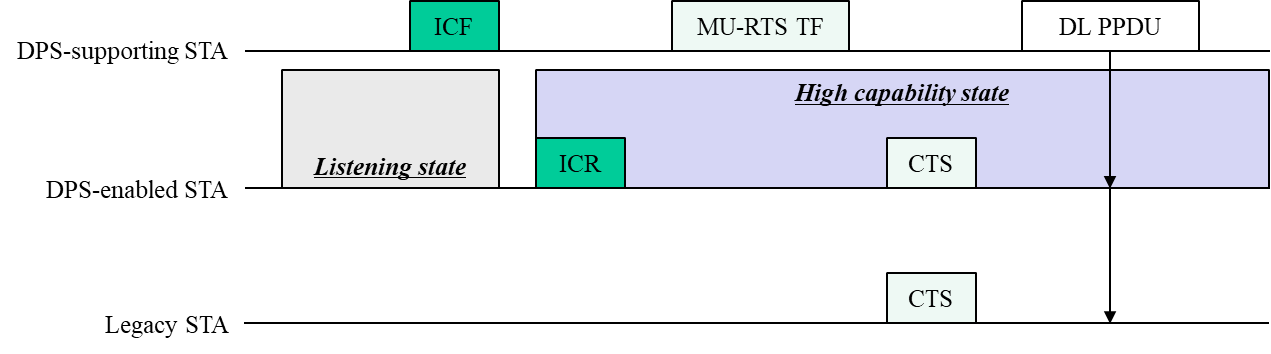 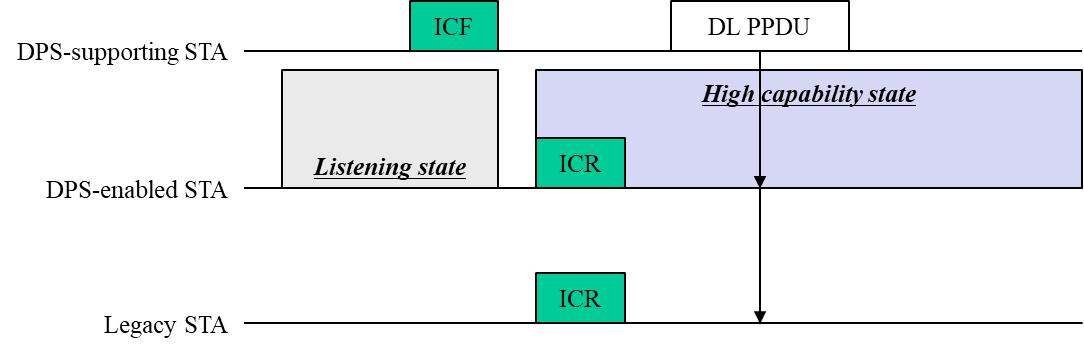 Slide 6
Geonhwan Kim et. al, LG Electronics
Room for DPS Contents: Trigger Frame
If the MU-RTS TF includes information for DPS (shown in slide 3):
Intermediate FCS Present field may be included in the Common Info field.
Using EHT Reserved or Reserved bits
Required operating parameters (e.g., BW, MCS, NSS for higher capa. state) may be included in the User Info field.
This is because these are individual operating parameters for specific DPS users.

Also, if the BSRP TF includes information for DPS:
Intermediate FCS Present field may be defined in the Common Info field.
However, there is not enough room in the User Info field of the BSRP TF for the required operating parameters.
Special User Info field (i.e., based on special AID) can be utilized to append a DPS information.

Alternatively, if we consider common ICF for TGbn, the Common Info field could contain a field indicating the ICF type (e.g., DPS, IDC, Multi-AP, etc.).
In order to design a common ICF, much discussion is needed in terms of specific signaling methods and contents.
Slide 7
Geonhwan Kim et. al, LG Electronics
Room for DPS Contents: Others
RTS doesn't have room to include DPS information, but BAR frames might.
There may be several ways to include DPS information in a BAR frame.
Include a new DPS Information field following the BAR Information field;
Use a specific Per-TID value for DPS and replace the Block Ack Starting Sequence Control field with a DPS Information field;
Use a reserved value in Fragment Number field and replace the Block Ack Starting Sequence Control field with a DPS Information field.
However, there are some important considerations when using BAR/BA.
How can STA distinguish between DPS BAR and normal BAR?
e.g., without any indication, a BAR transmitted during a low capability state is identified as a DPS BAR, and a BAR transmitted during a high capability state is identified as a normal BAR.
There may be an option to define a new BAR frame variant (using reserved BAR Type).
If DPS information needs to be included, how to signal it in Compressed BAR or Multi-TID BAR?
Finally, it is necessary to consider how the ICR (i.e. BA) will be transmitted in relation to the above factors.
Slide 8
Geonhwan Kim et. al, LG Electronics
Control Frame Candidates for DPS
Candidates
If DPS information does not need to be included in both ICF/ICR, it is best to:
AP to non-AP STA: MU-RTS (SU) & BSRP (MU) // Non-AP STA to AP: RTS

If DPS information needs to be included in both ICF/ICR, it is best to:
AP to non-AP STA: BSRP // Non-AP STA to AP: BAR

However, to support AP’s DPS operation, the padding issue should be addressed.
Features
Slide 9
Geonhwan Kim et. al, LG Electronics
Conclusion
In this contribution, we discussed control frame for dynamic power saving (DPS).

In order to provide sufficient time for an STA operating as a DPS to transition from a low capability state to a high capability state, padding should be included in the initial control frame (ICF).
Since the trigger frame basically contains padding, the AP may use trigger frame as ICF.

However, non-AP STAs cannot transmit trigger frame.
Therefore, for a use case where a non-AP STA transmits a ICF, a method of specifying an ICF separate from the AP may be considered.

Based on the analysis in this contribution, the common ICF transmitted by AP and non-AP STA can be determined.
Alternatively, a separate ICF may be utilized for each STA depending on whether DPS information should be included or the SU/MU transmission scenario.
Slide 10
Geonhwan Kim et. al, LG Electronics
References
[1] 24/0171, “TGbn Motions List – Part 1”
[2] 23/1873, “Post-FCS MAC padding”
[3] 23/2003, “Client power save”
Slide 11
Geonhwan Kim et. al, LG Electronics